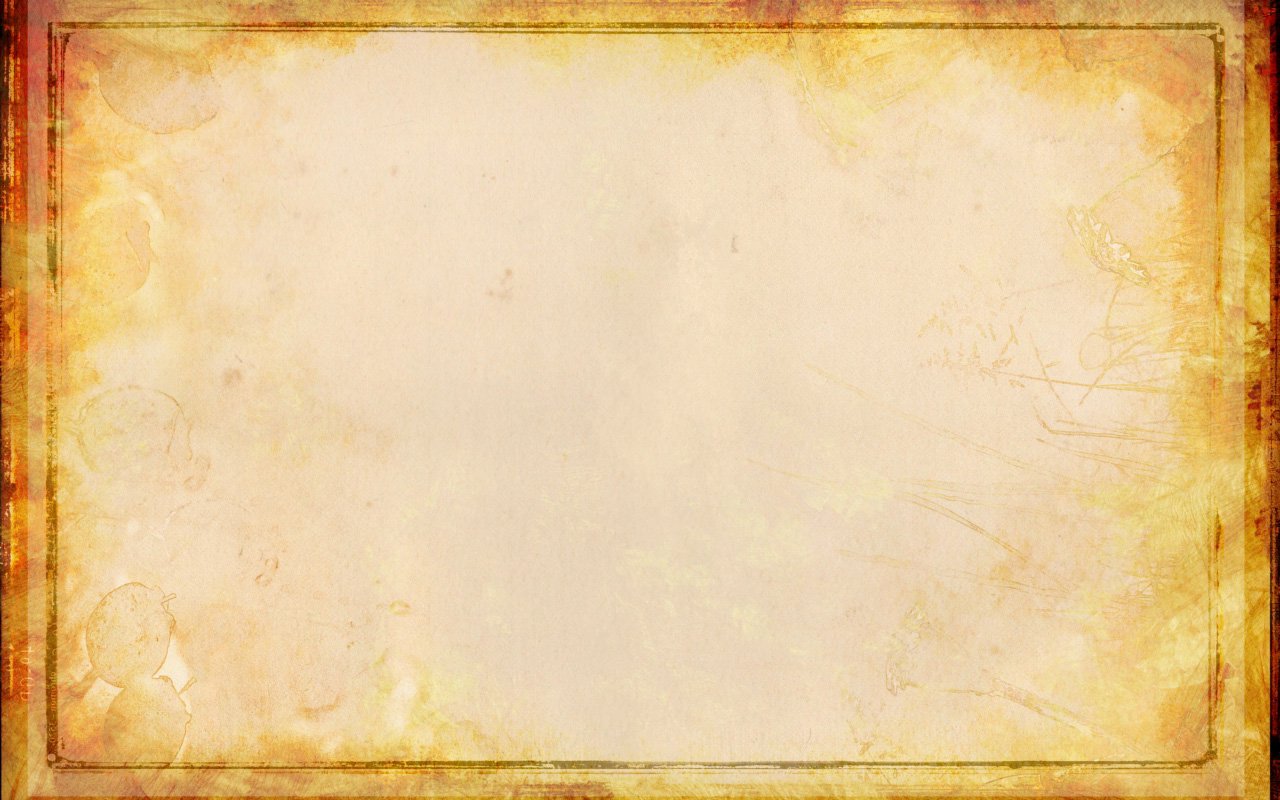 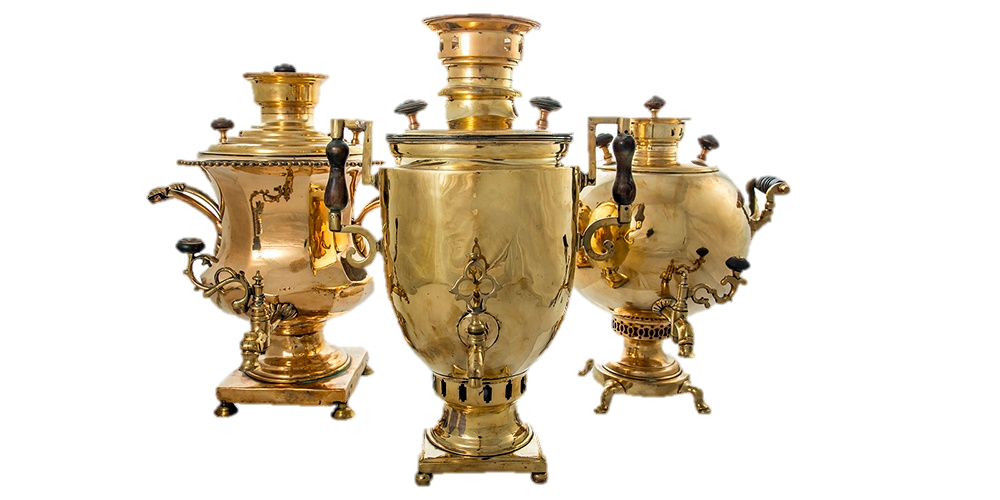 Мини – музей: 
«Самовар – душа народа».
Педагог:Черенева Марина Евгеньевна.
МБДОУ «Солнышко»,
 г. Красновишерск
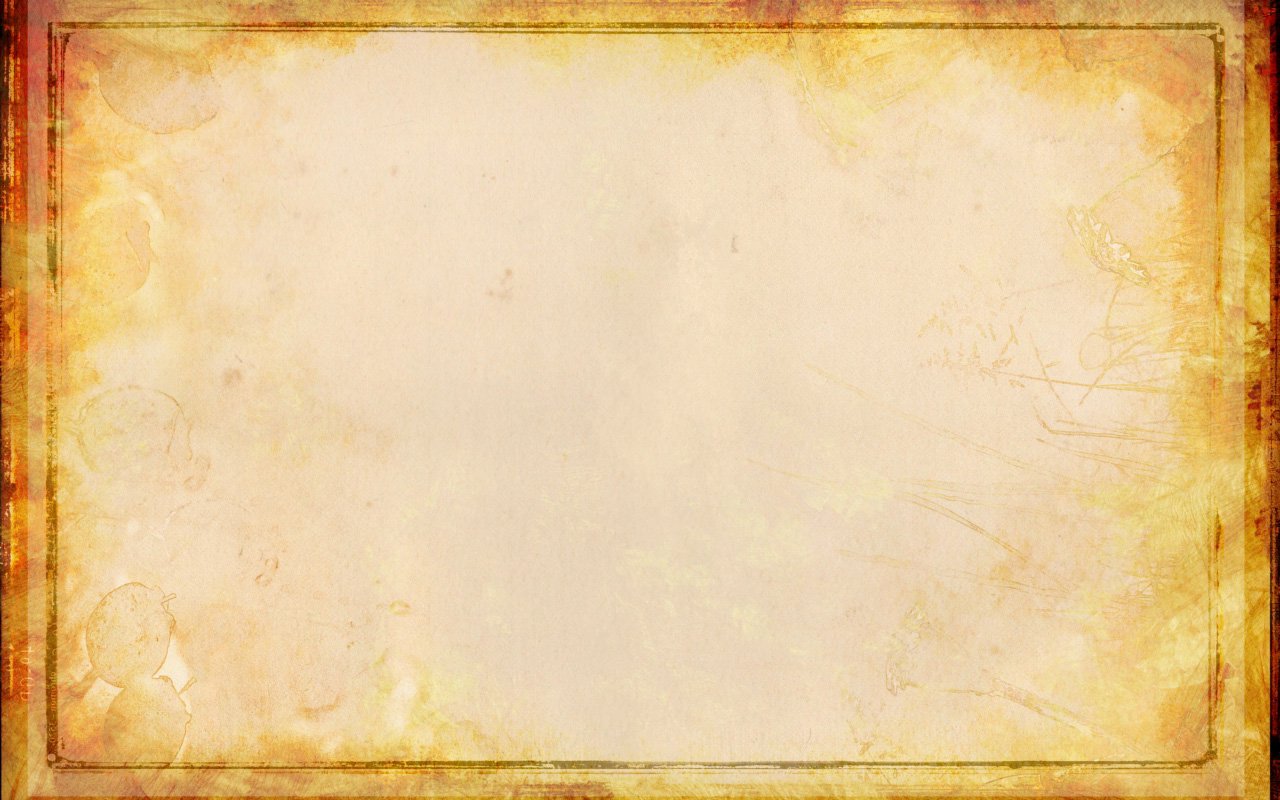 Цель: 
	Приобщение к истокам русской культуры и быта, показать уникальность русского самовара для сохранения народных традиций.
 	Задачи:
	Включить педагогов, детей и родителей в творческий процесс по созданию и пополнению мини – музея.
	Расширить представления детей о самоваре как о предмете народного быта.
	Познакомить детей с русским самоваром, его устройством и историей появления на Руси. 
	Учить чтить и уважать традиции русского народа.
	Способствовать сохранению и укреплению семейных традиций.
	Развивать продуктивную деятельность и творчество, артистические способности и выразительность речи.
	Воспитывать любовь к Родине, уважение к народной культуре.
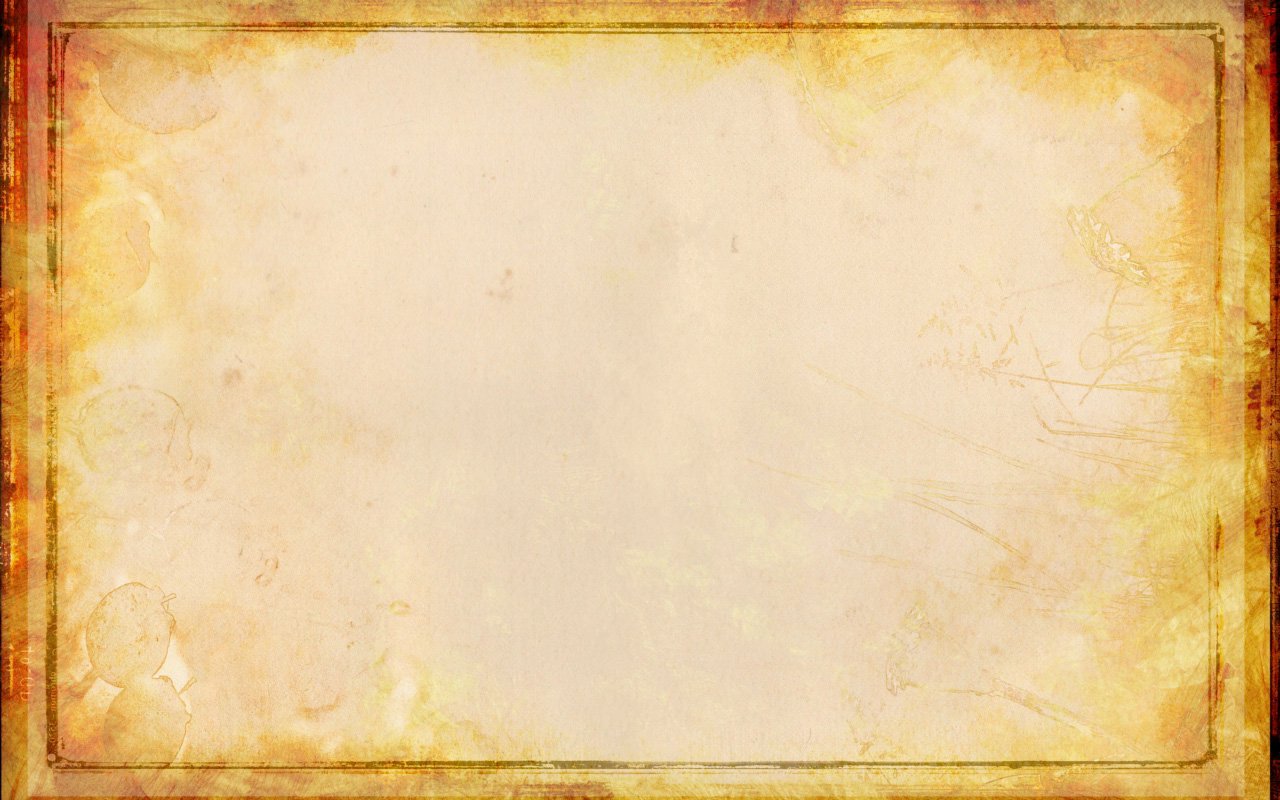 История самоваров долгая и интересная, описанная в разных методических пособиях, но одно можно твердо сказать: несмотря на то, что сегодня мы чаще всего дома используем для приготовления чая электрические чайники, самовары остаются неким островком, делающим атмосферу дома дружелюбнее, спокойнее. 
	Спустя века этот предмет и сегодня может объединить 
вокруг себя людей разных возрастов и профессий. 
	Пузатые, расписные, такие милые для русского человека - они являются символом большой и дружной семьи из прошлого.
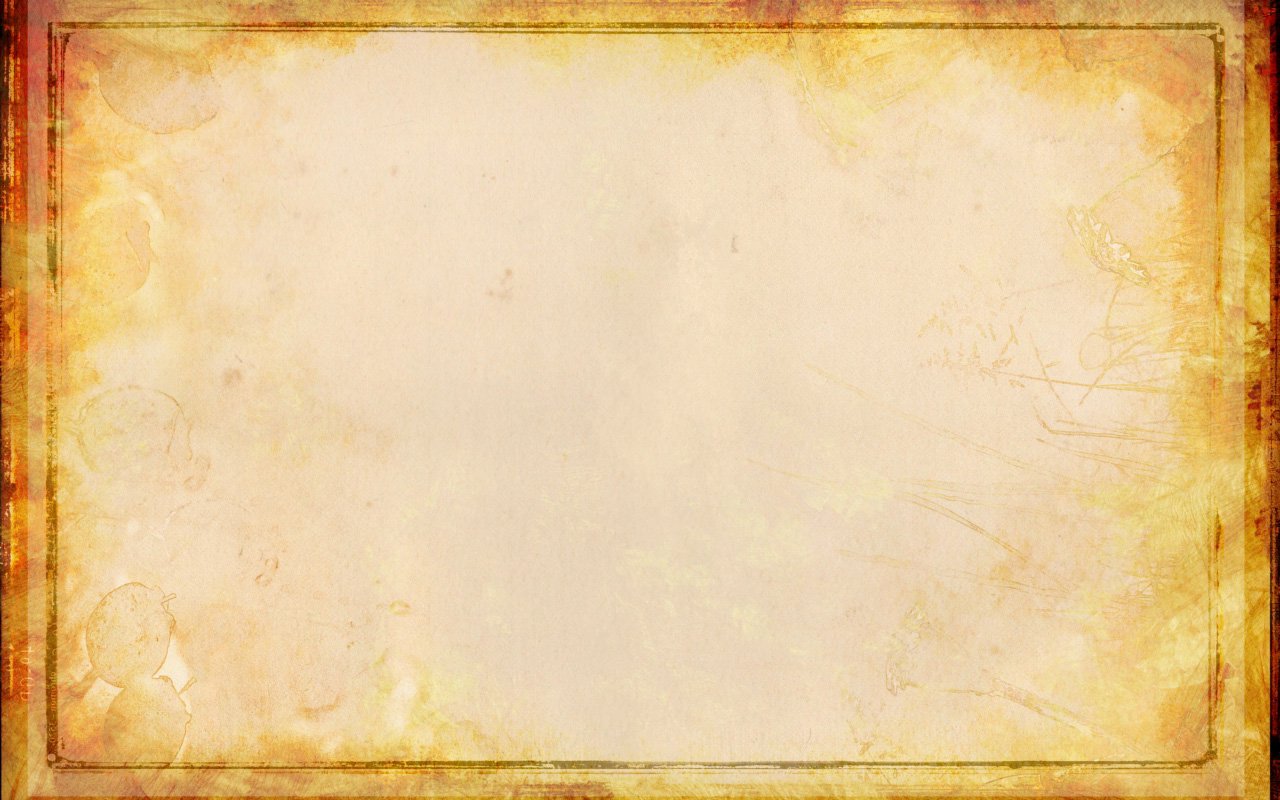 Мини-музей «Самовар – душа народа»
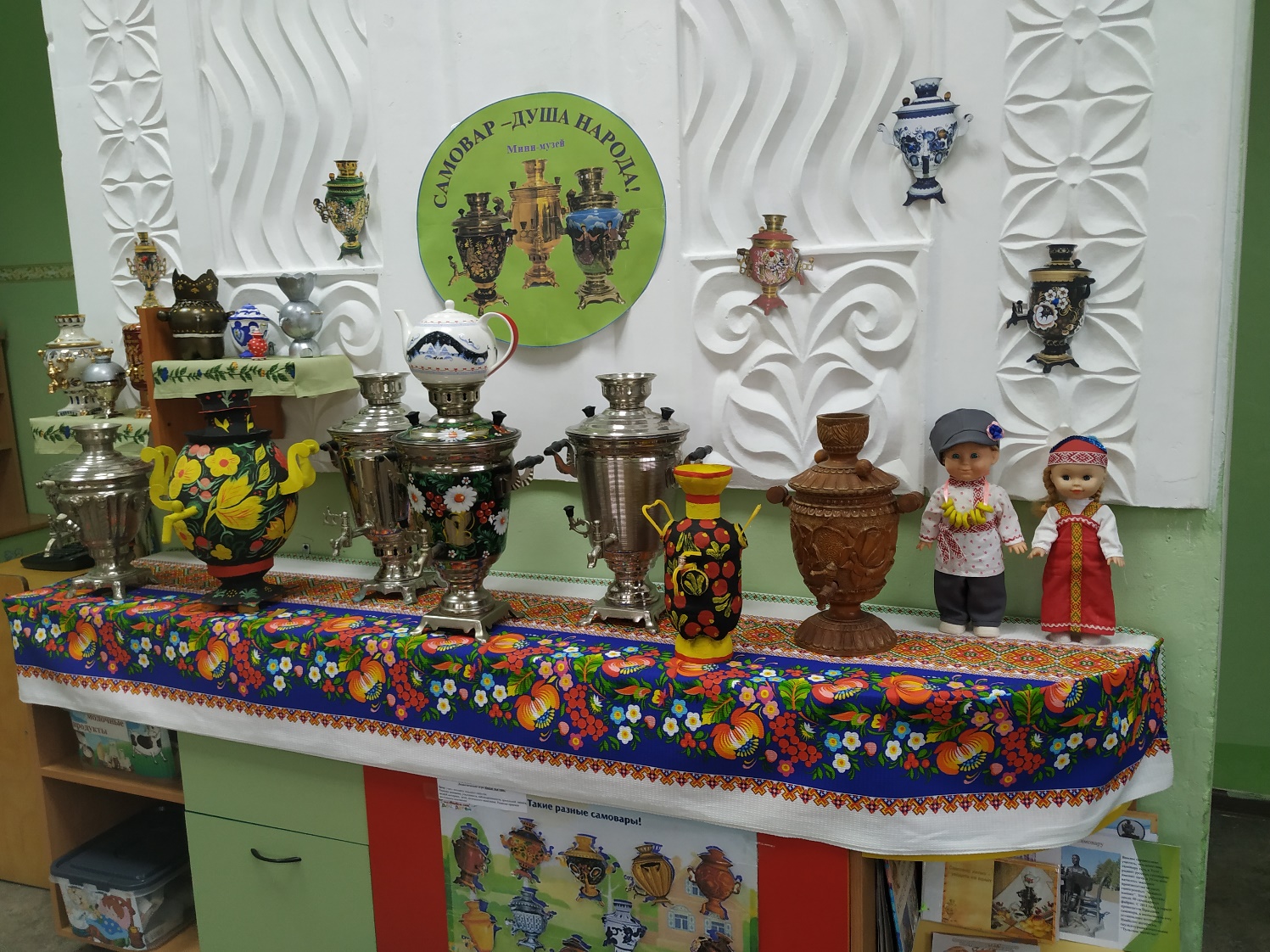 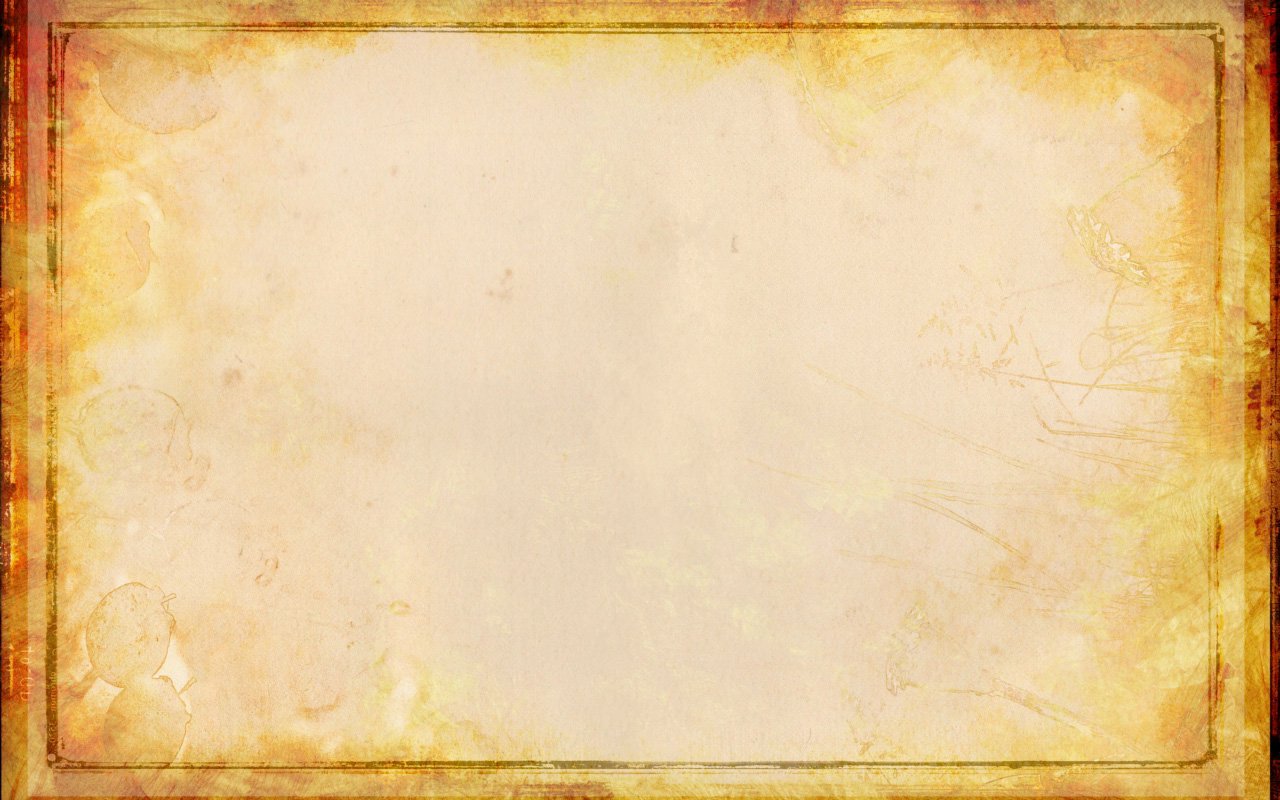 В мини-музее представлены экспонаты самоваров заводского производства, а также экспонаты, изготовленные из бросового материала родителями воспитанников.
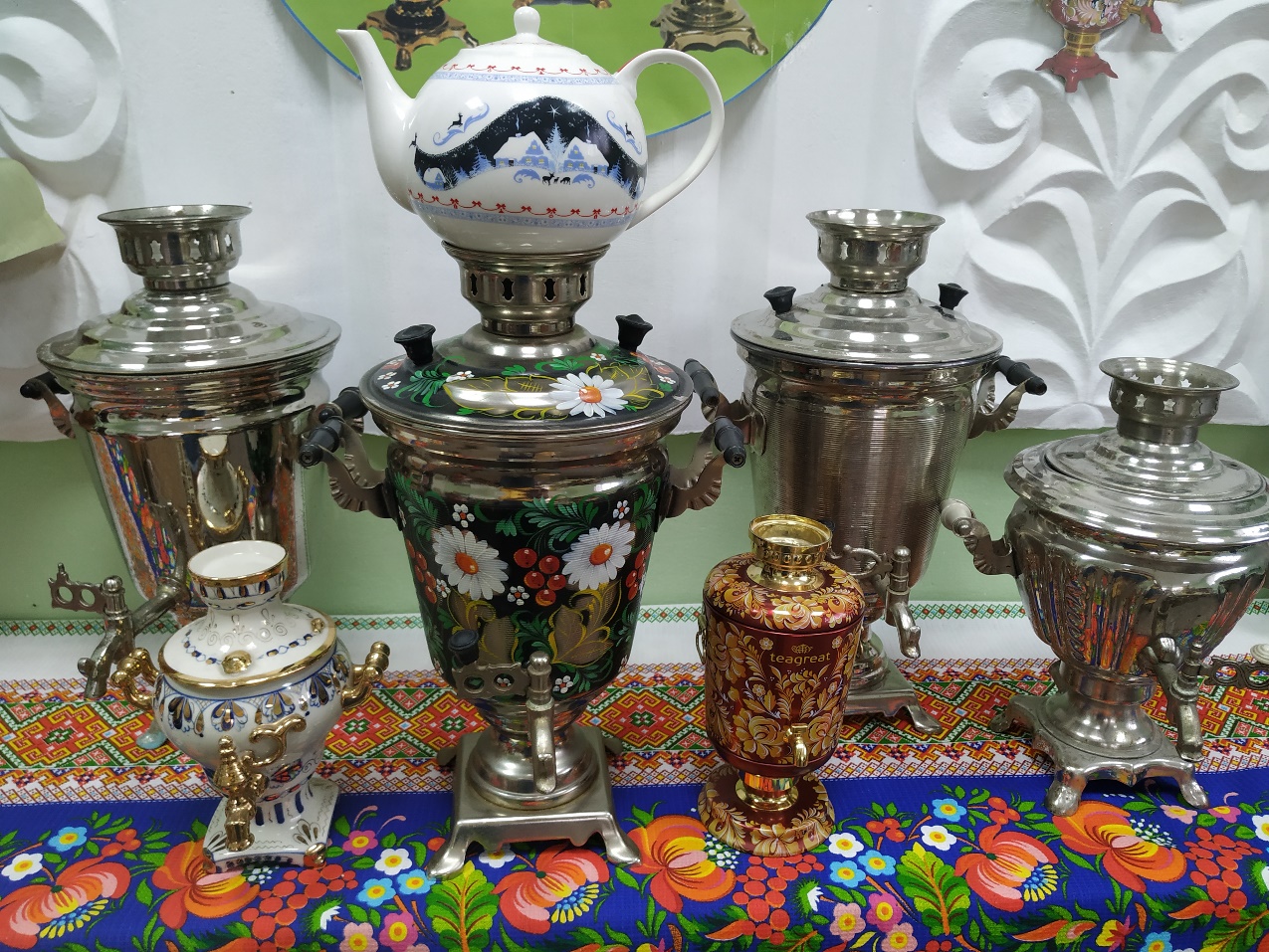 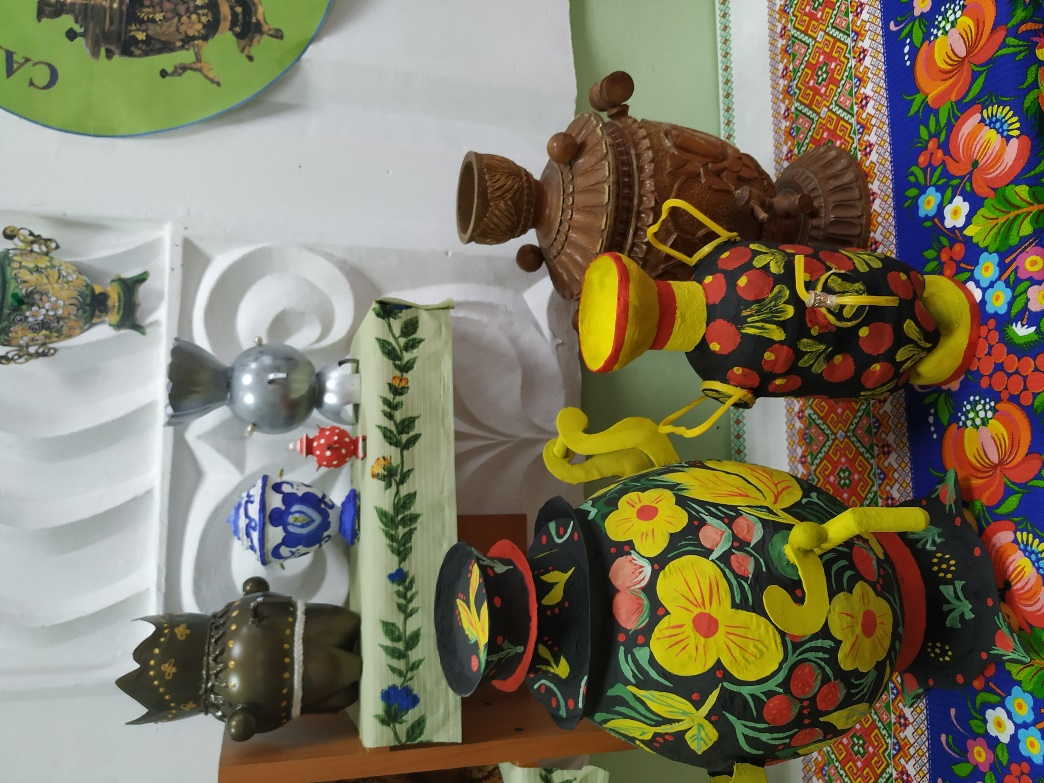 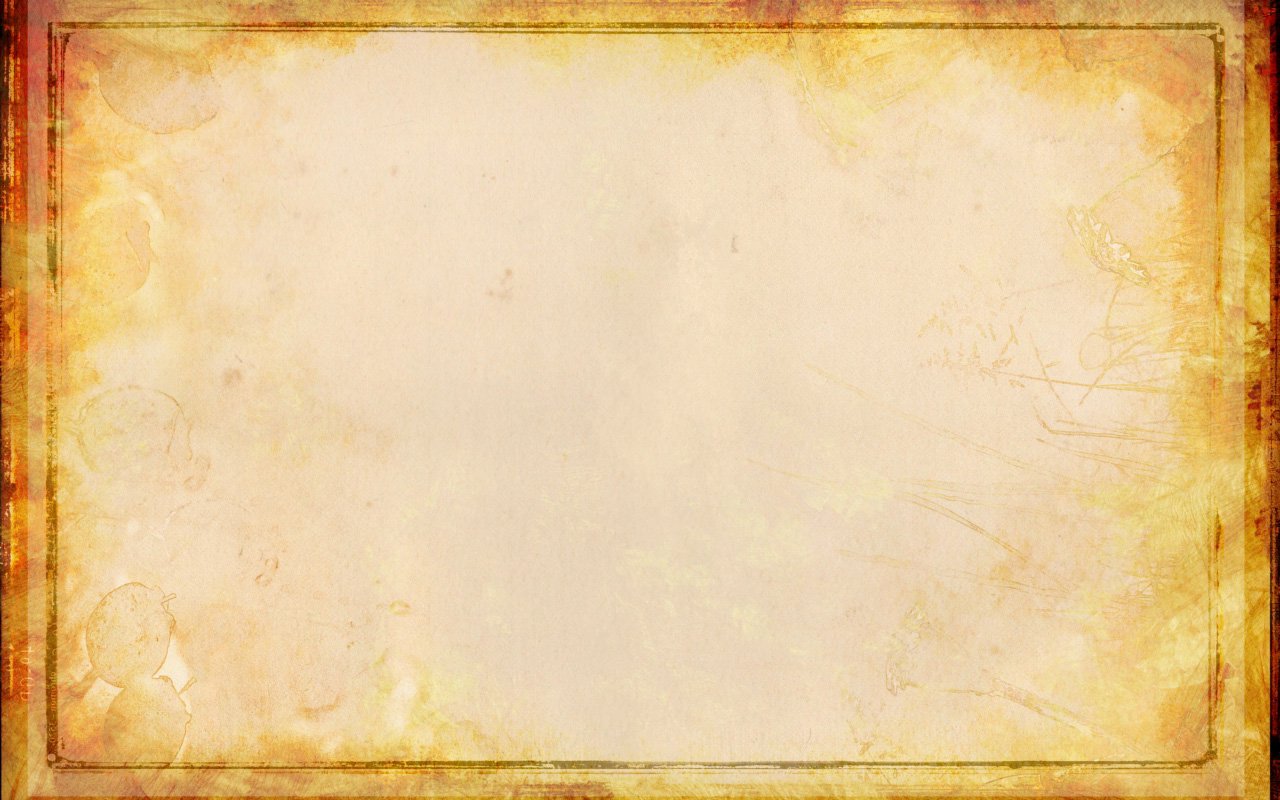 Дидактические игры
«Подбери заплатку»
«Найди, чья тень»
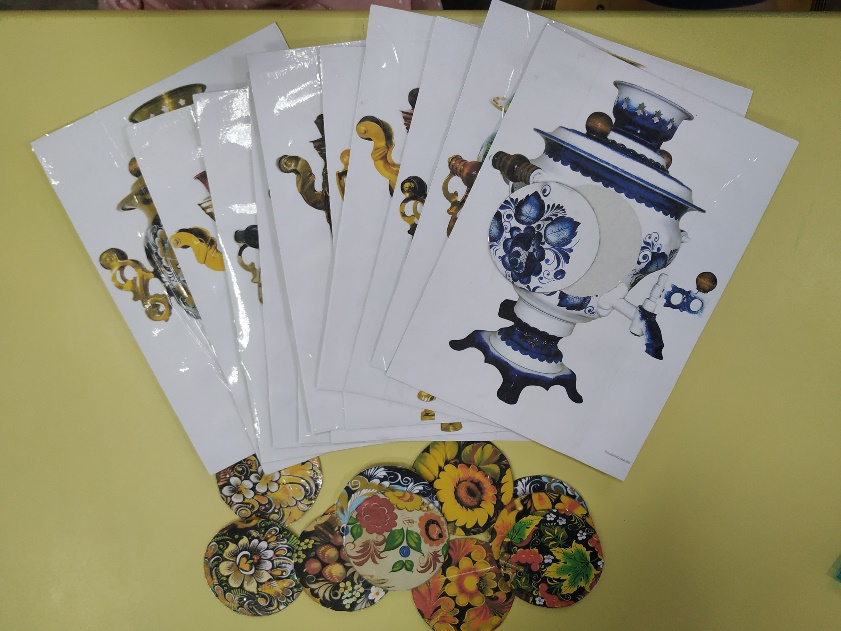 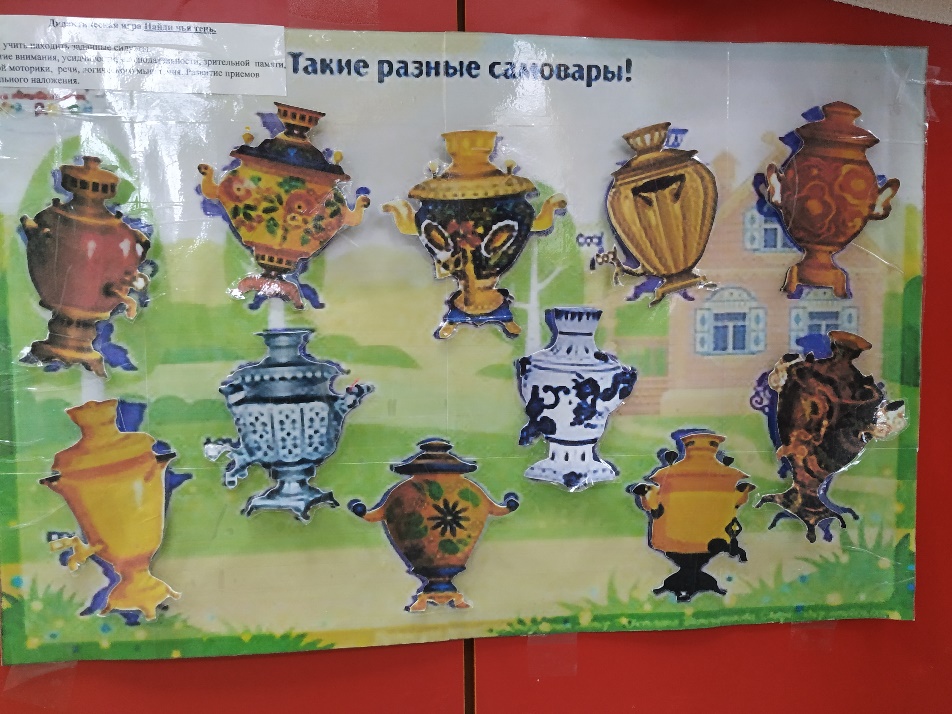 «Собери самовар из частей»
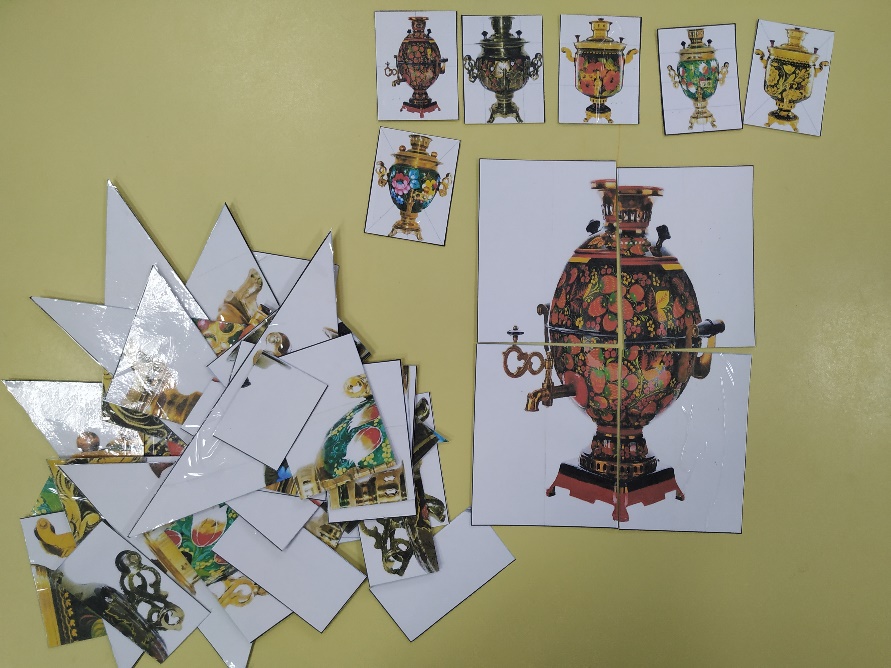 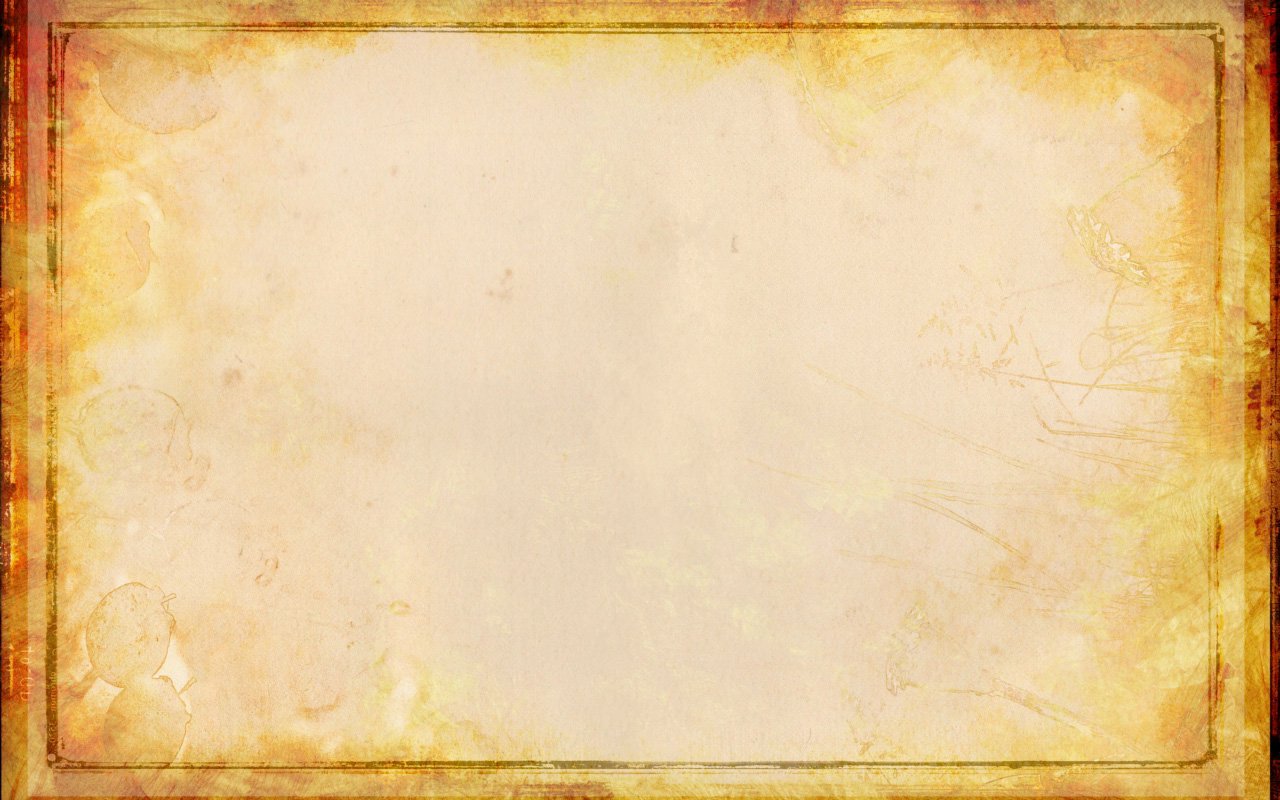 Тематические альбомы
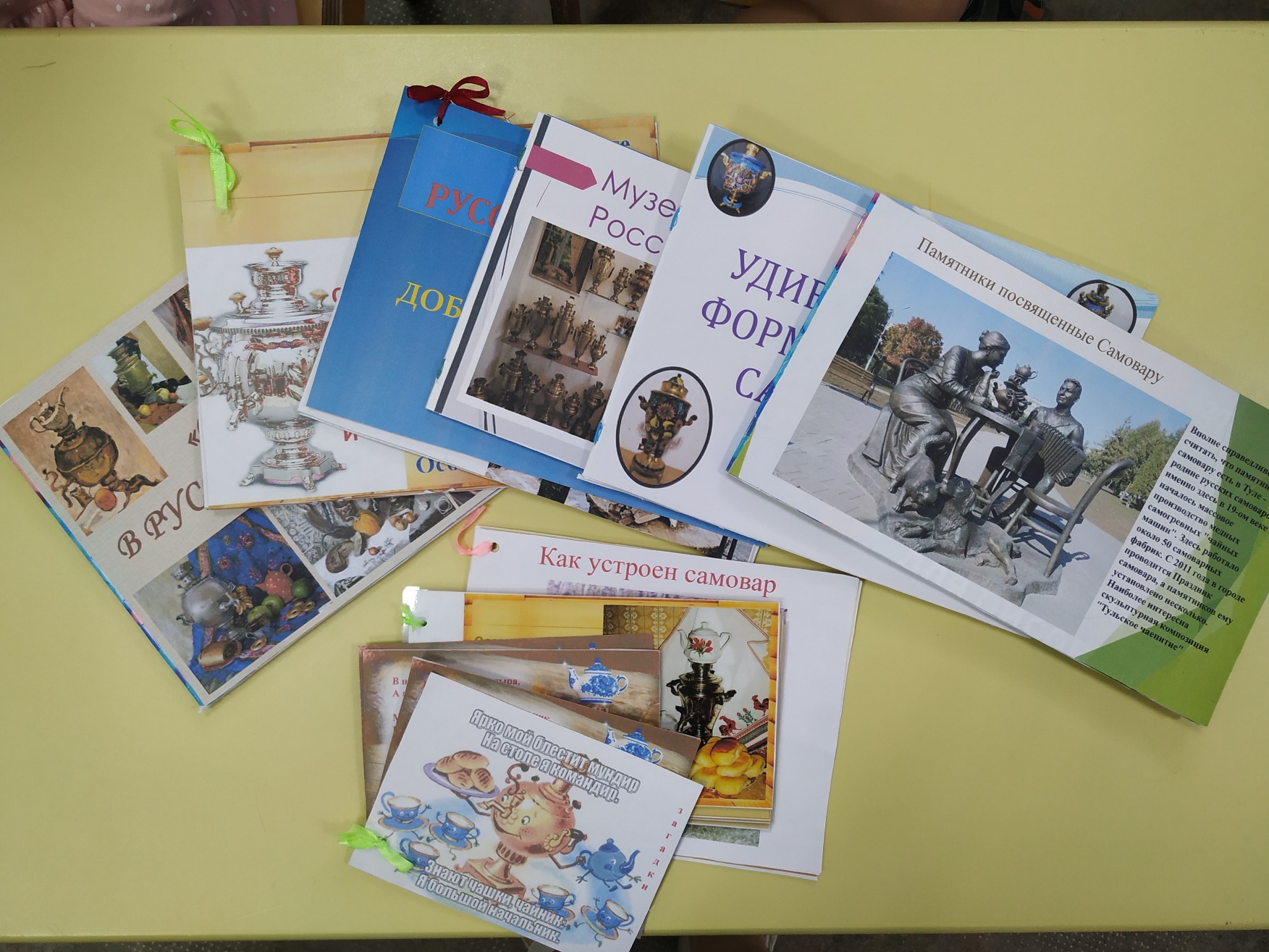 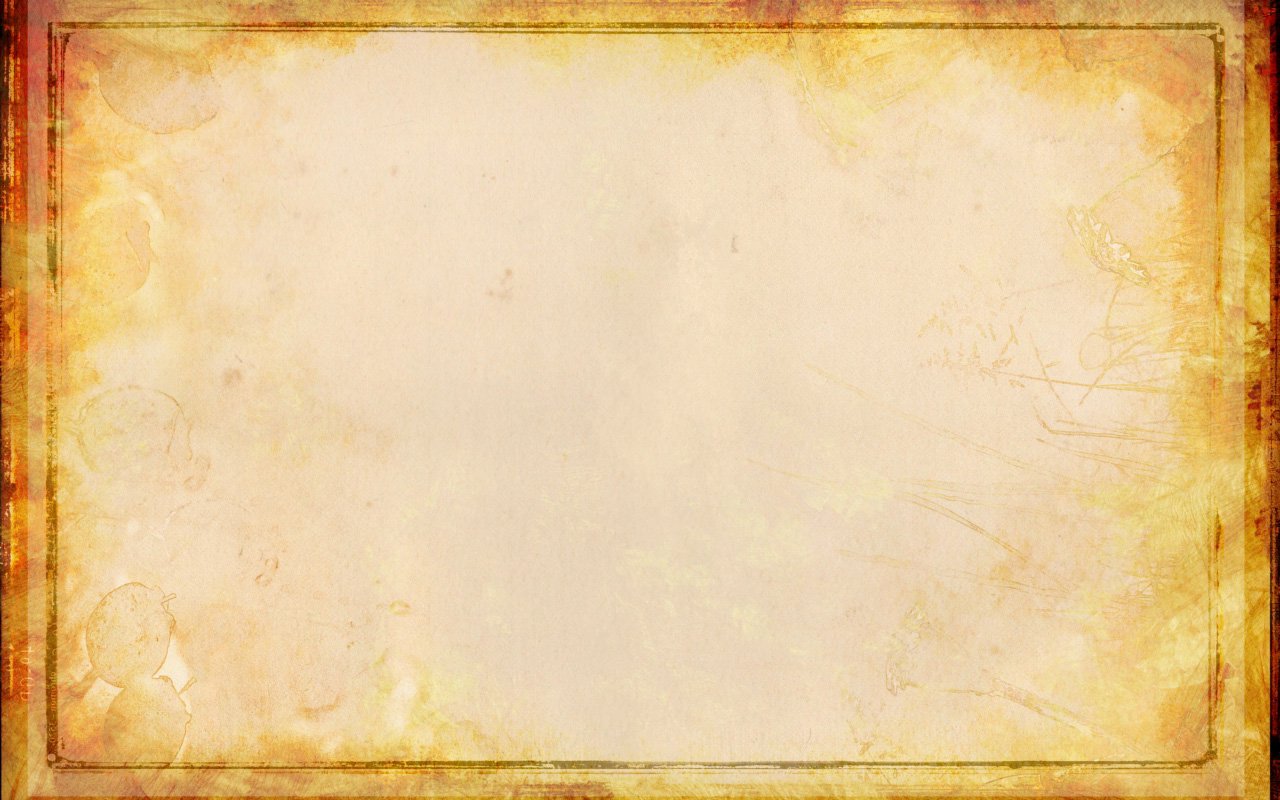 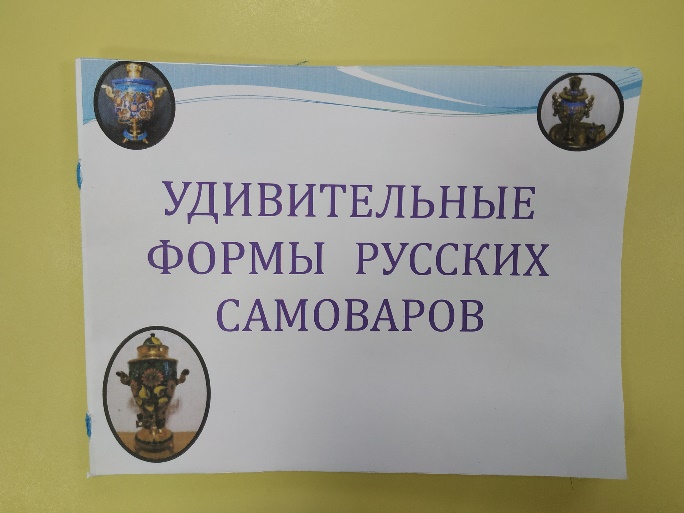 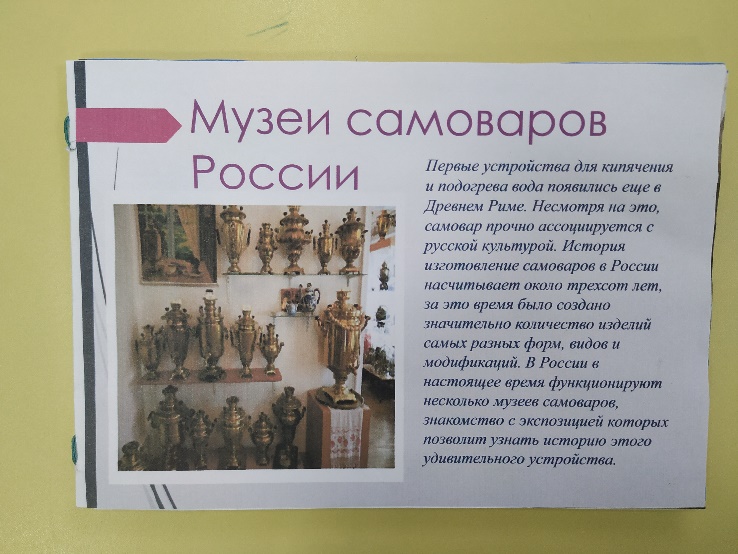 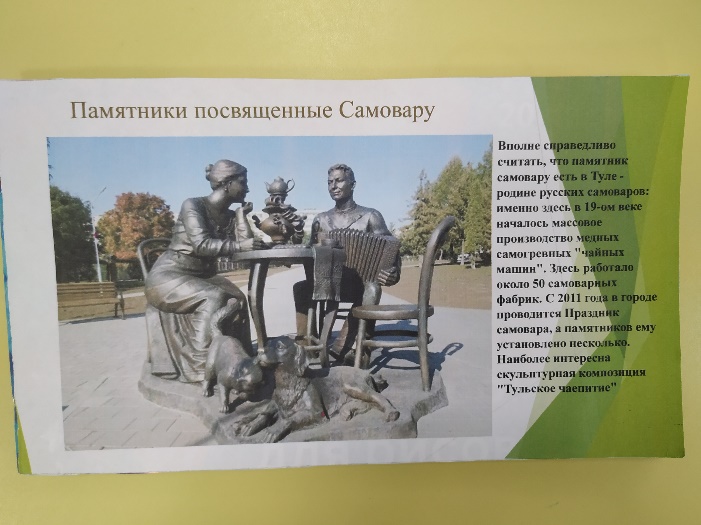 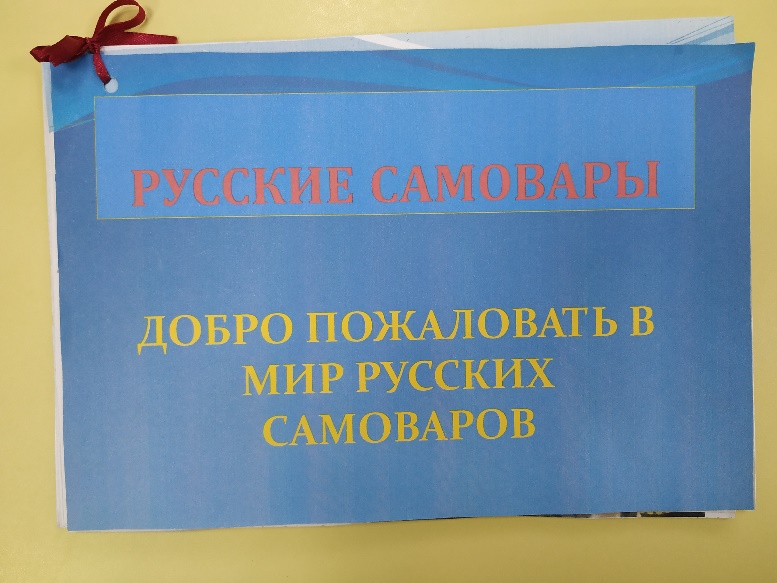 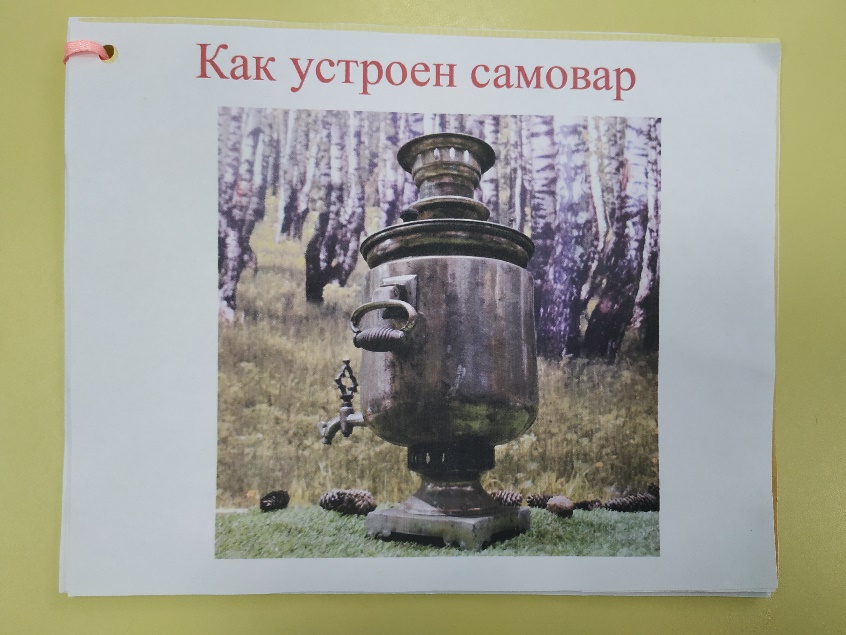 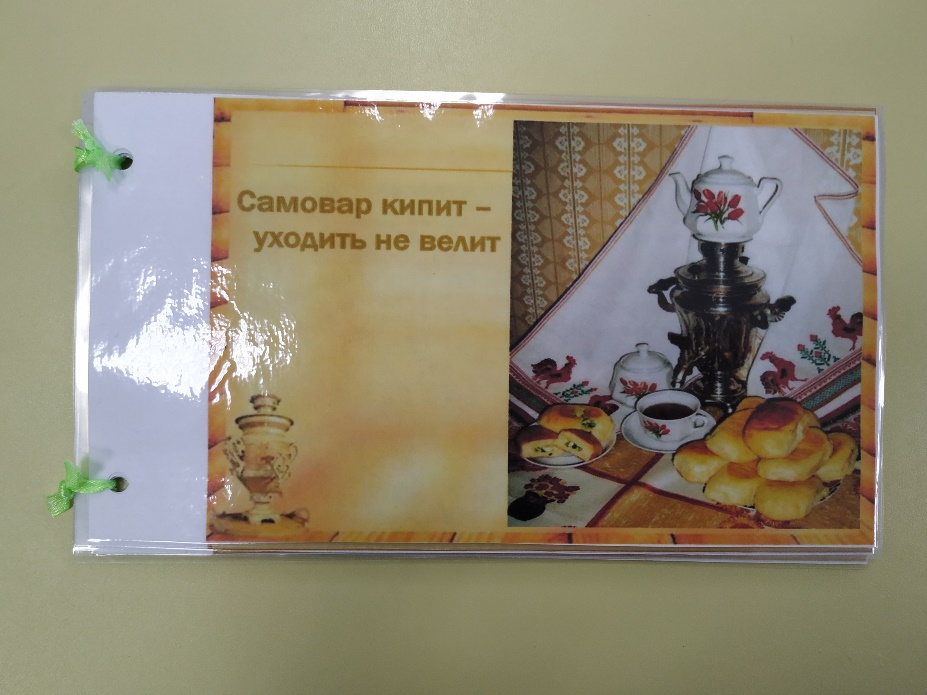 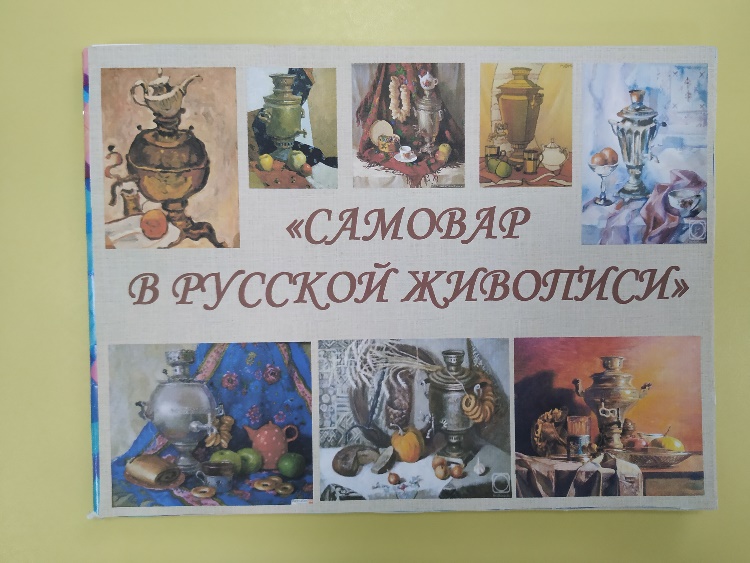 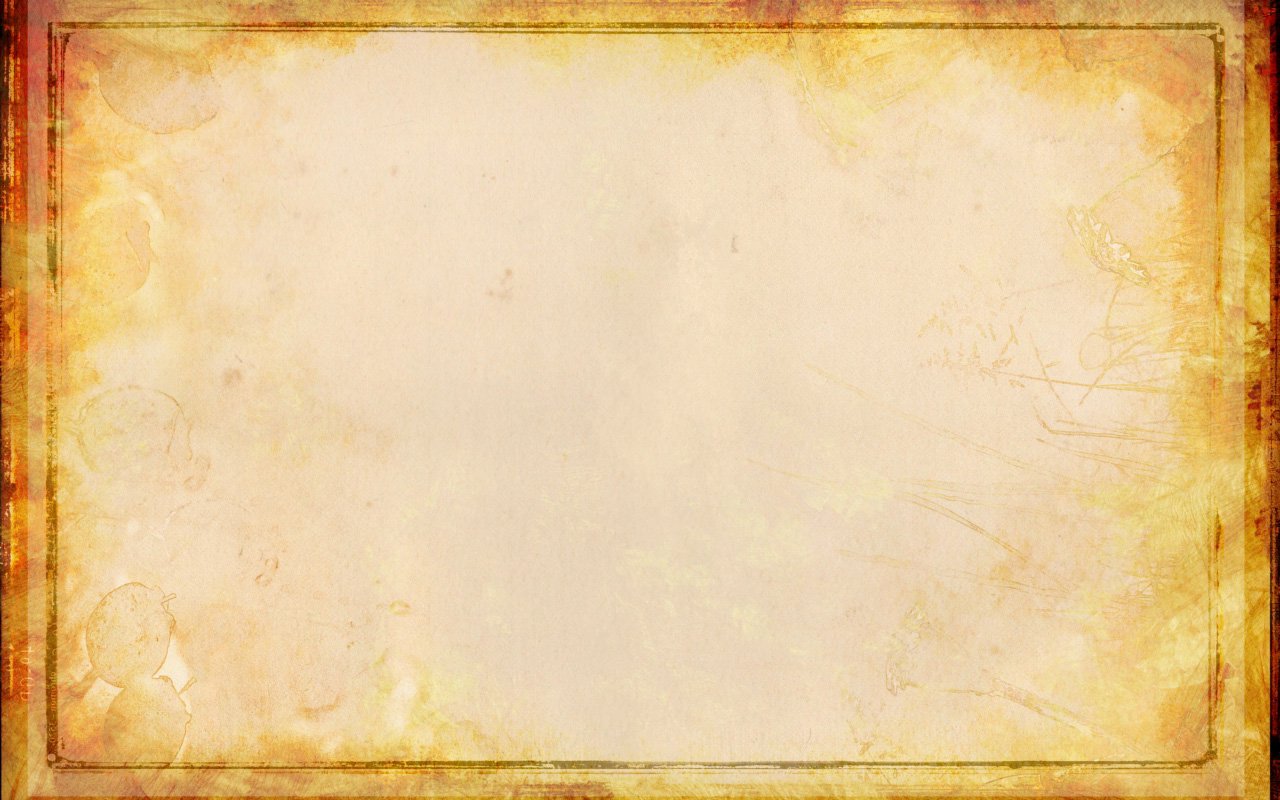 Картотека загадок, стихов,  пословиц и поговорок о самоварах.
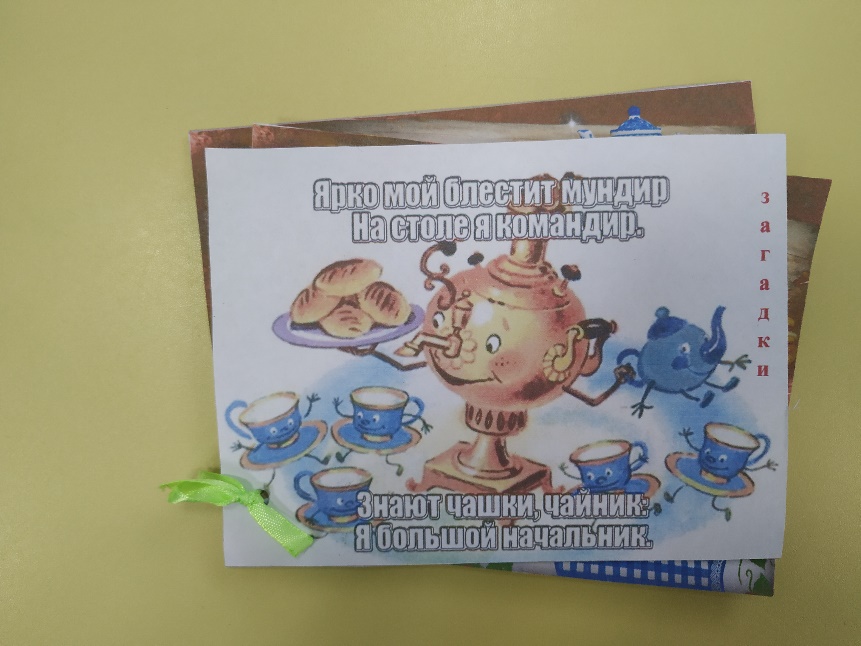 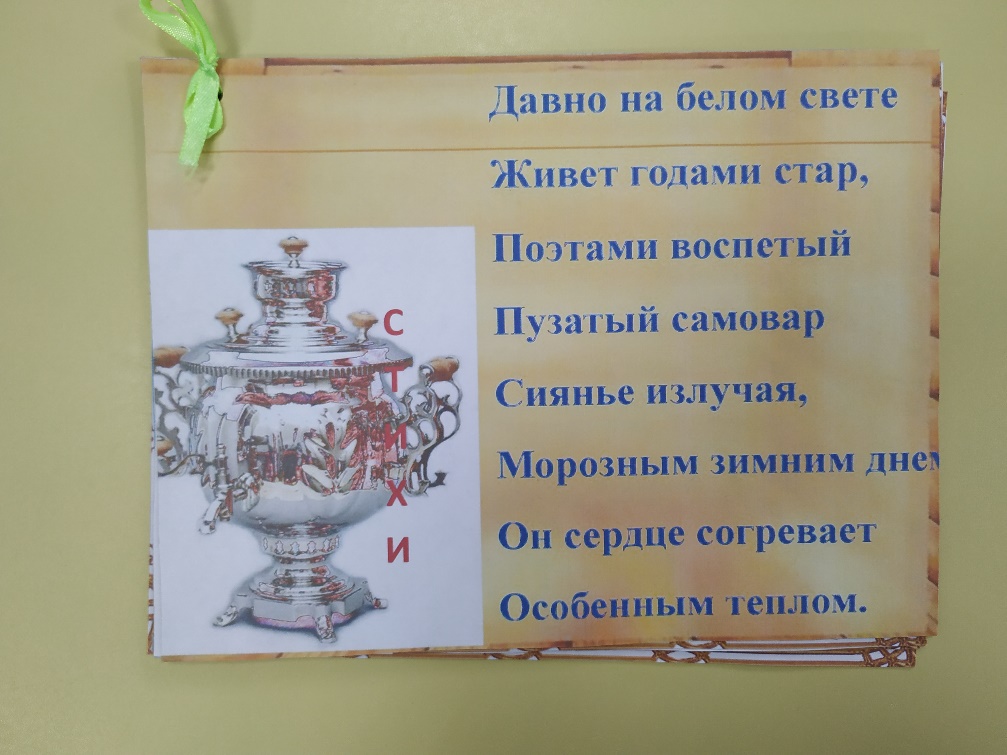 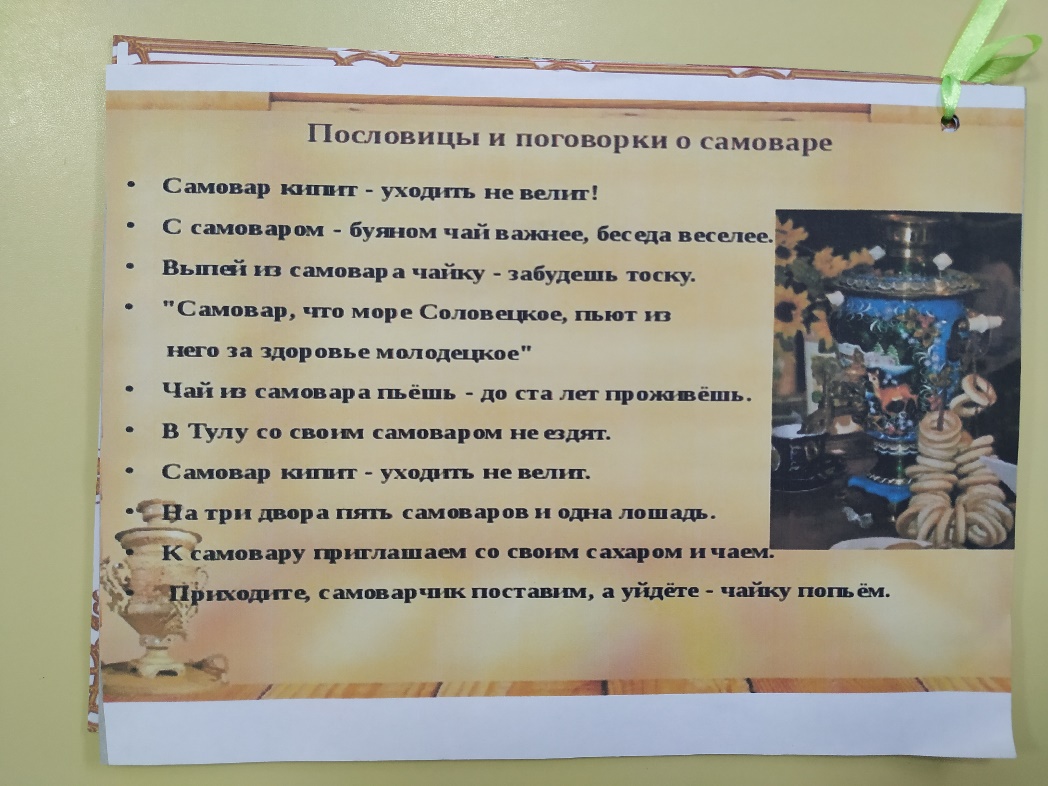 Художественные произведения, где упоминается самовар.
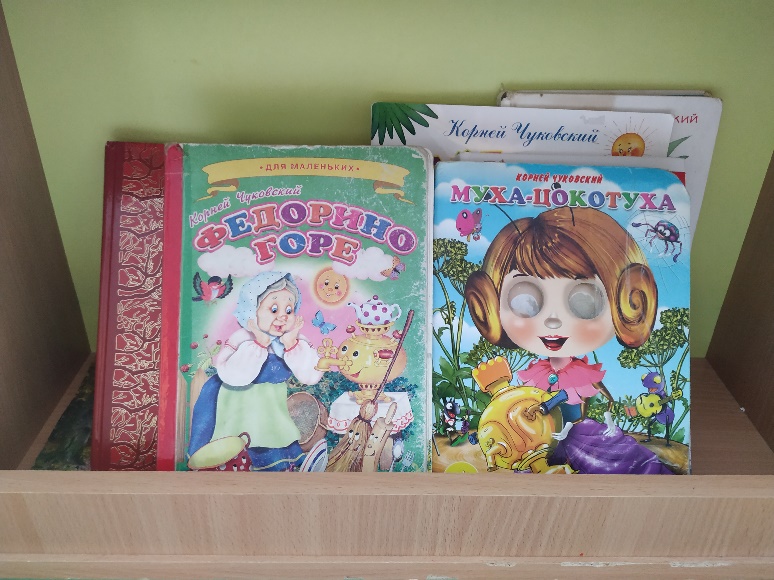 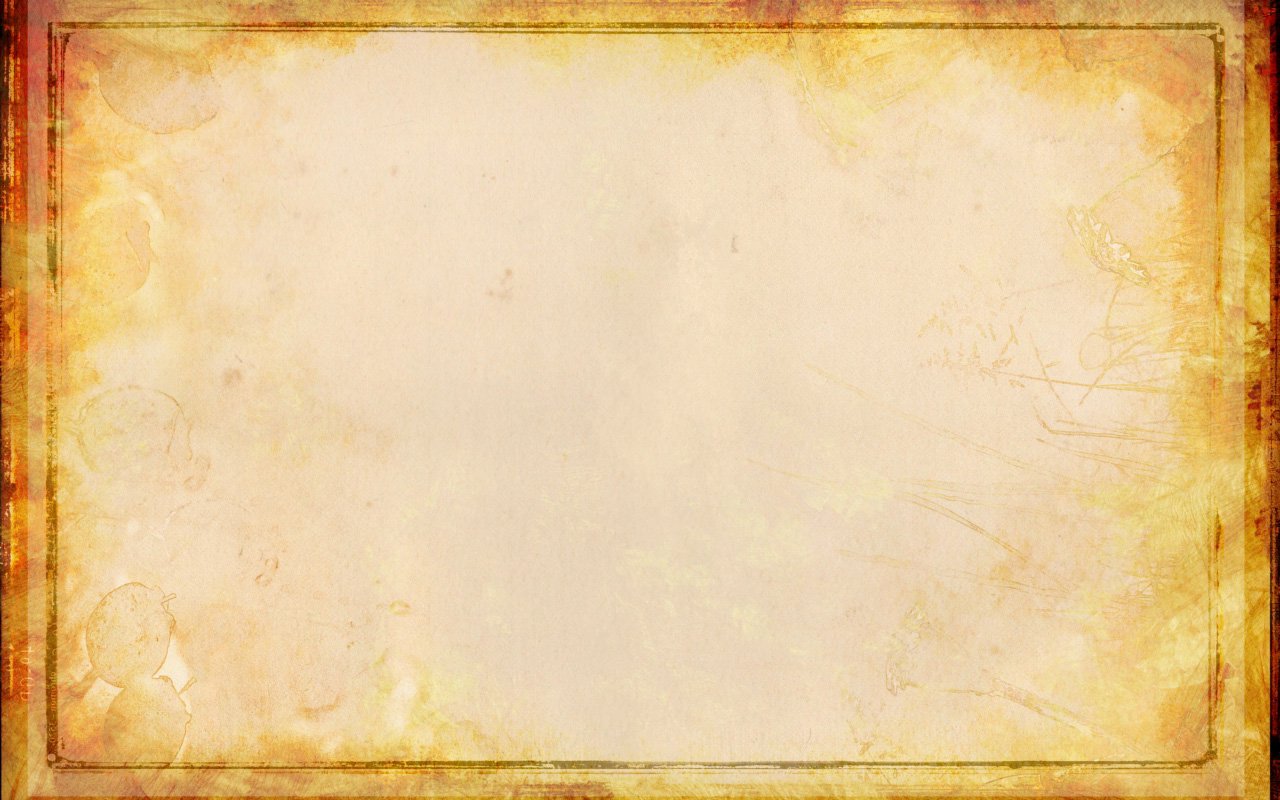 Атрибуты для сюжетно-ролевой игры «Чаепитие».
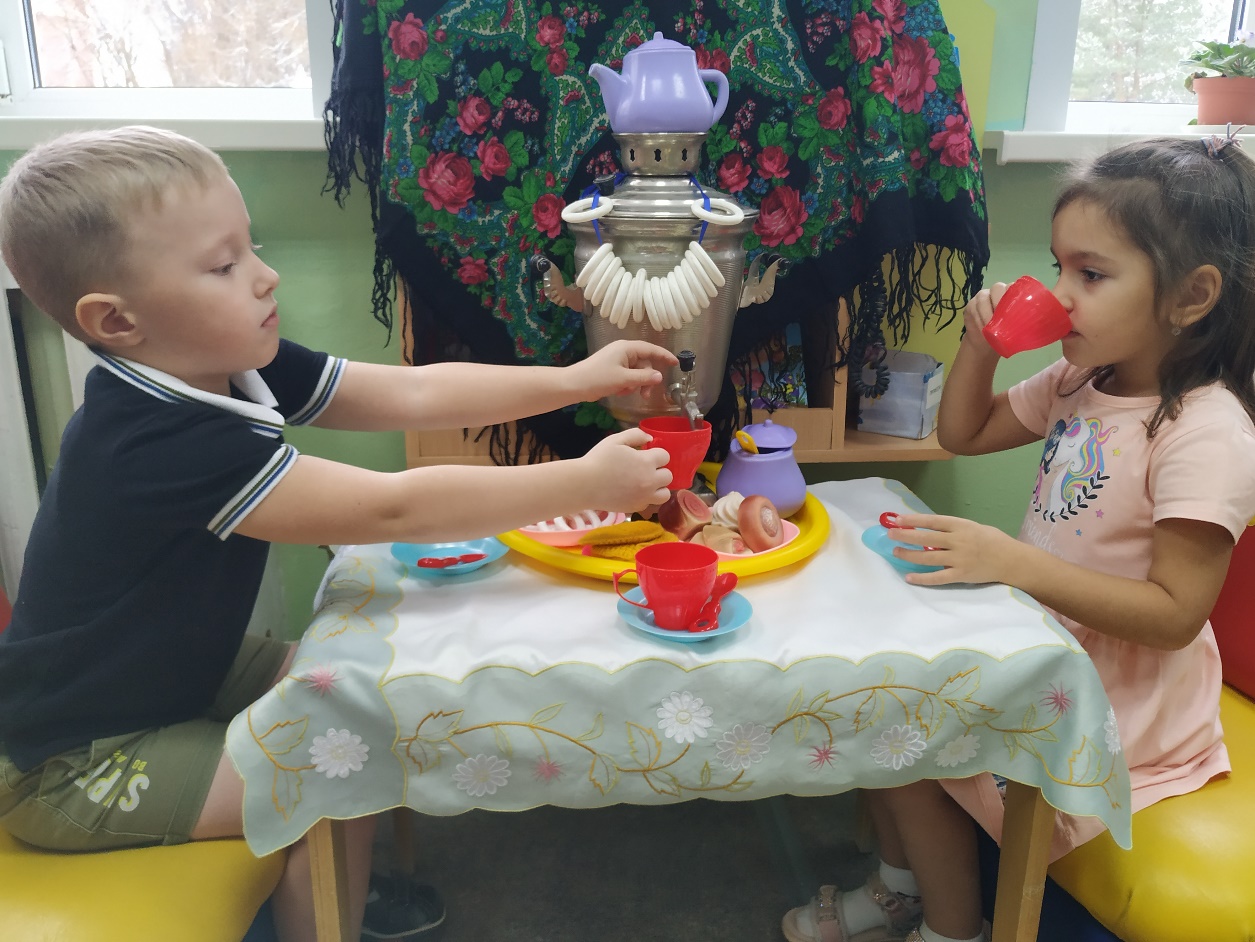 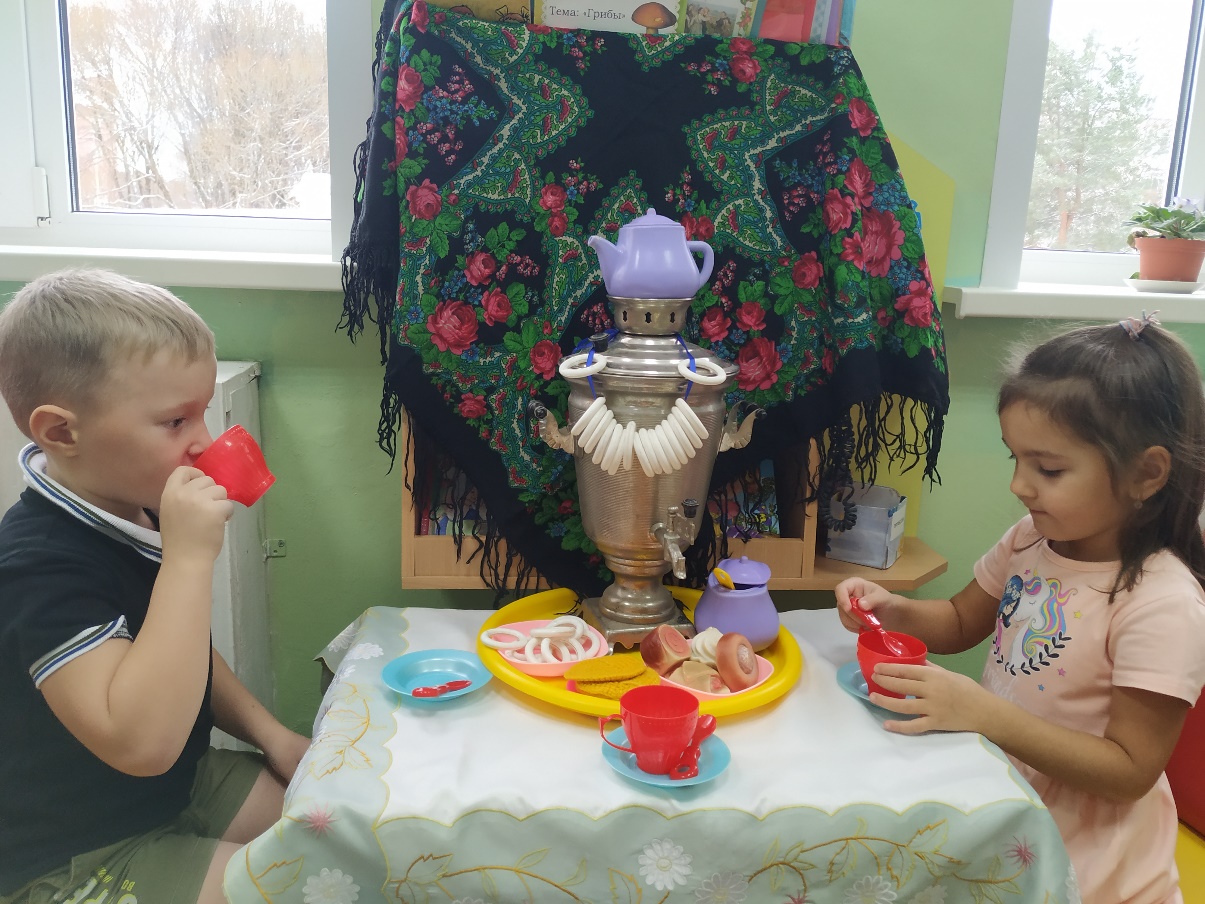 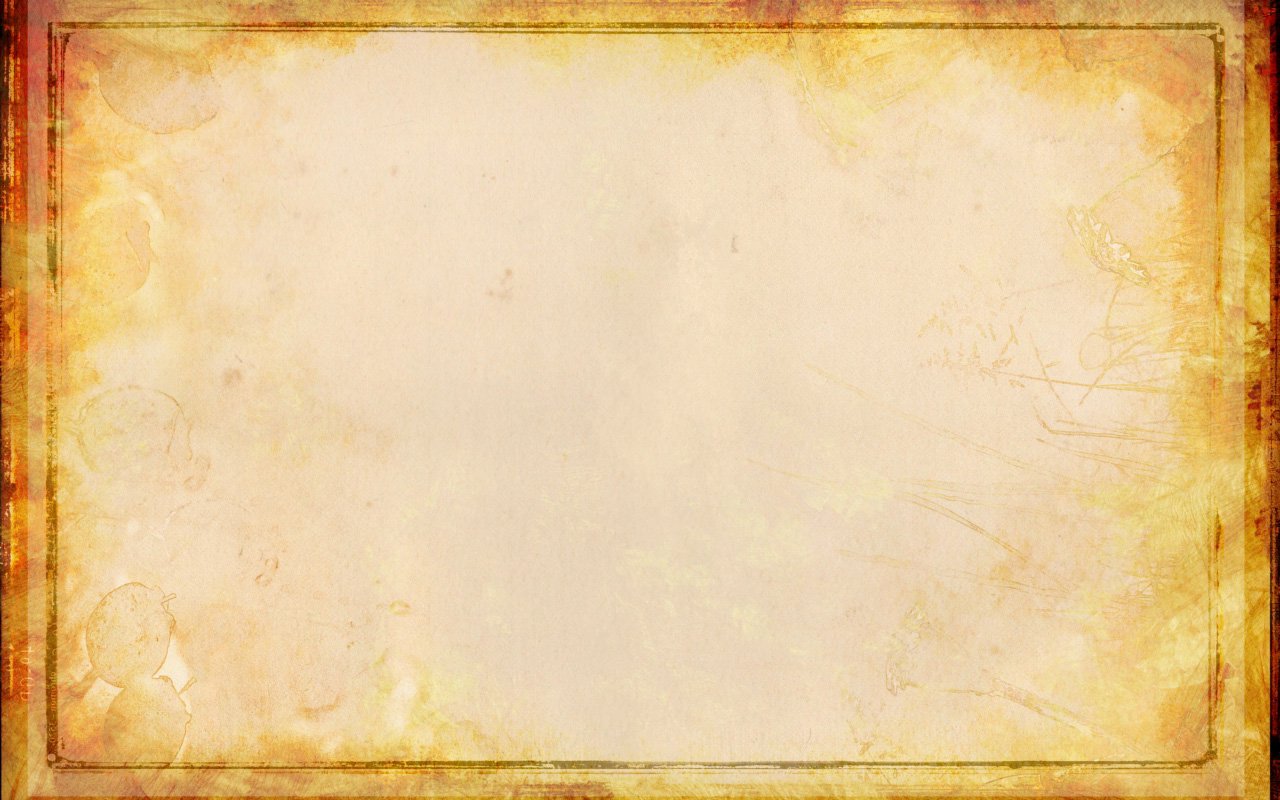 Выставка творческих работ родителей и детей.
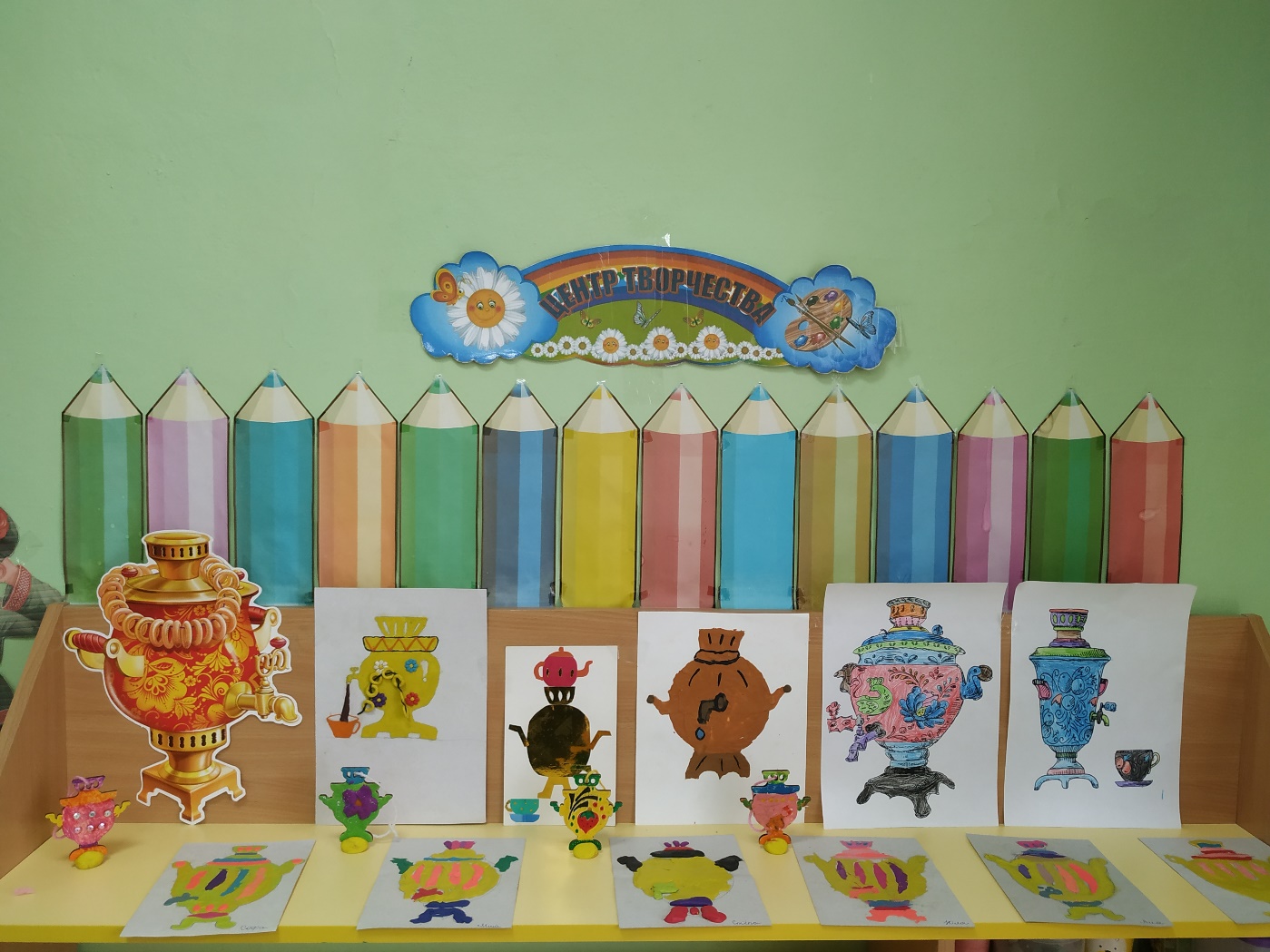 Раскраски
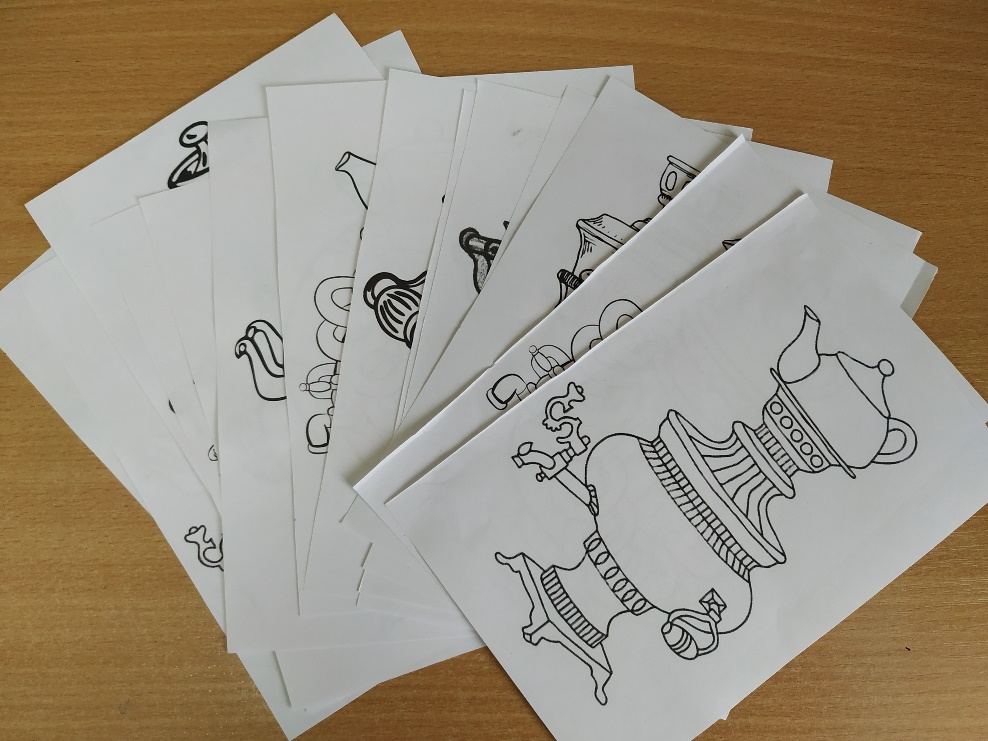 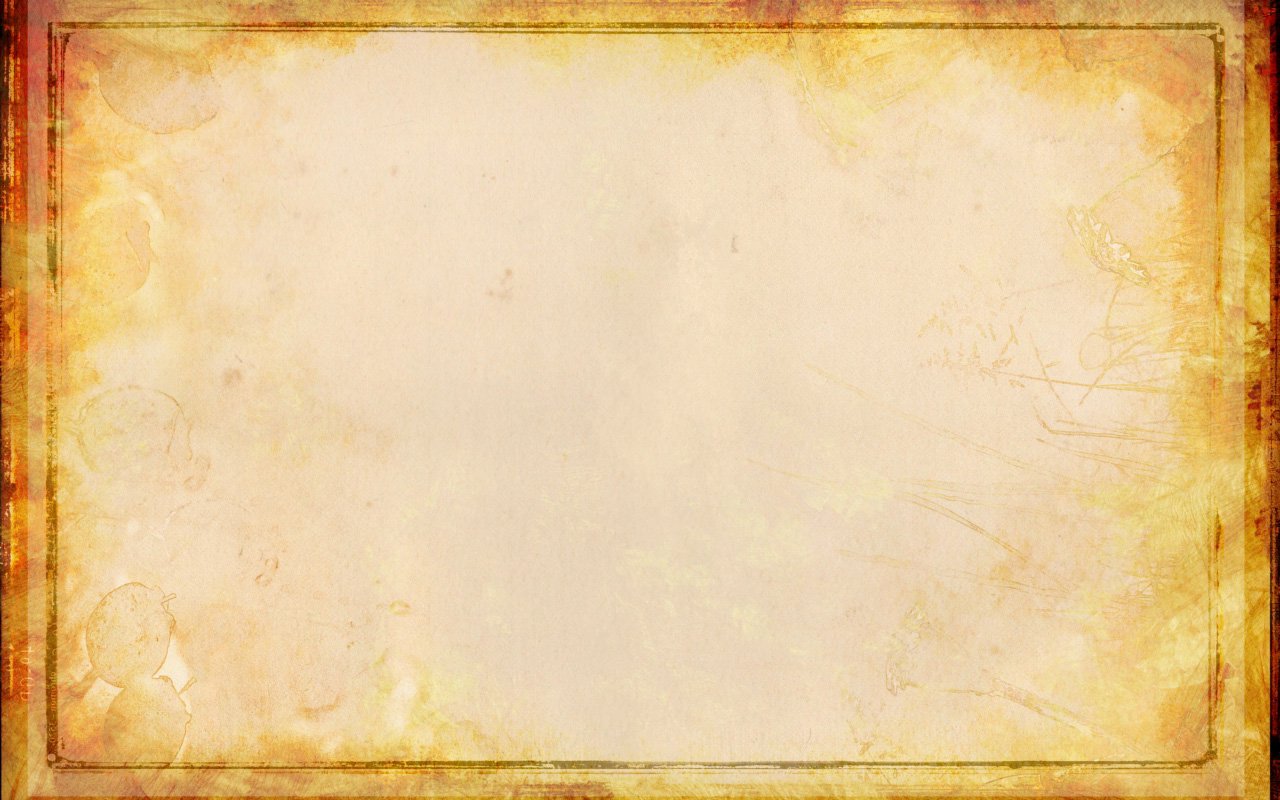 Спасибо за внимание